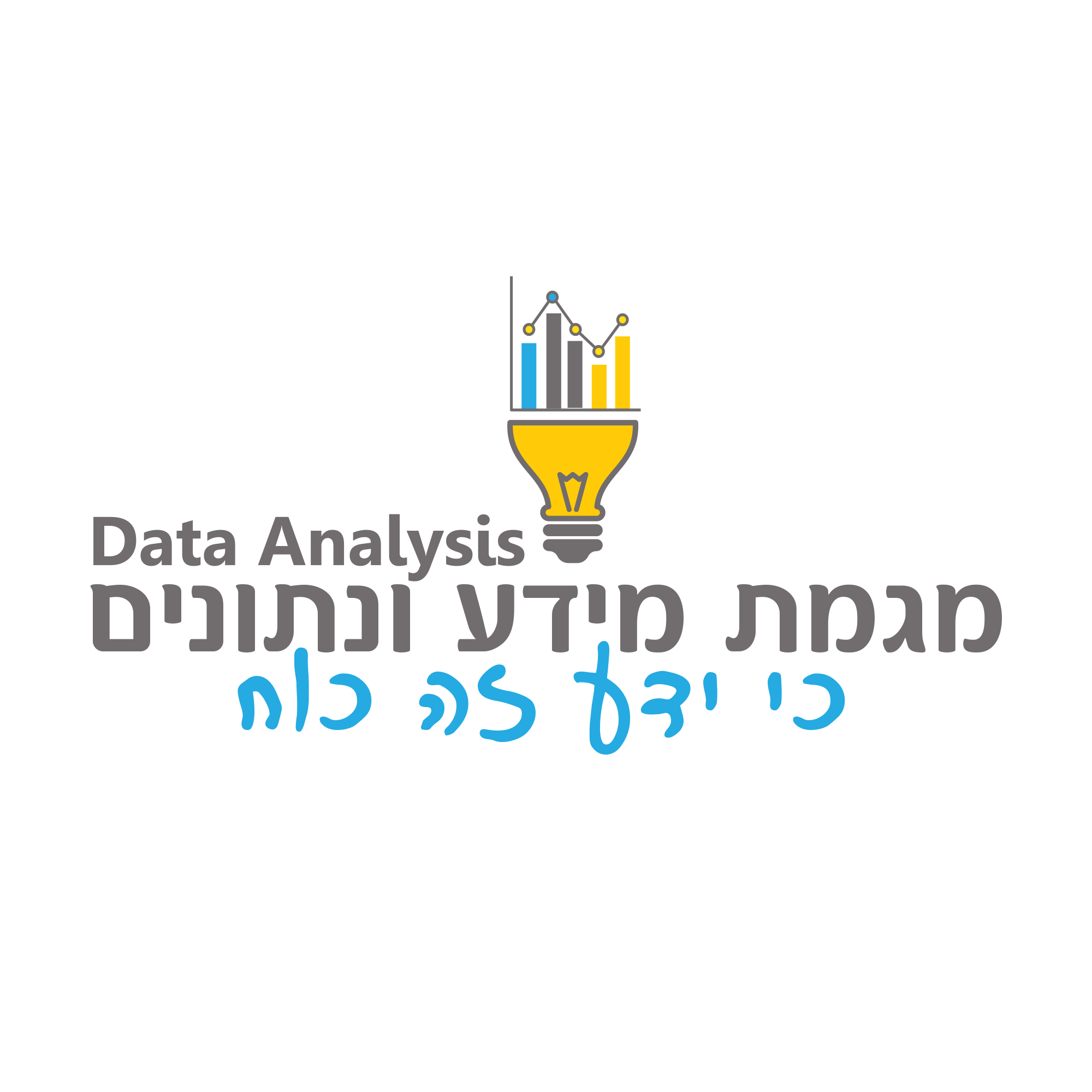 מערכת שידורים לאומית
איך לבנות מצגת מנצחת


בלי להבין בעיצוב
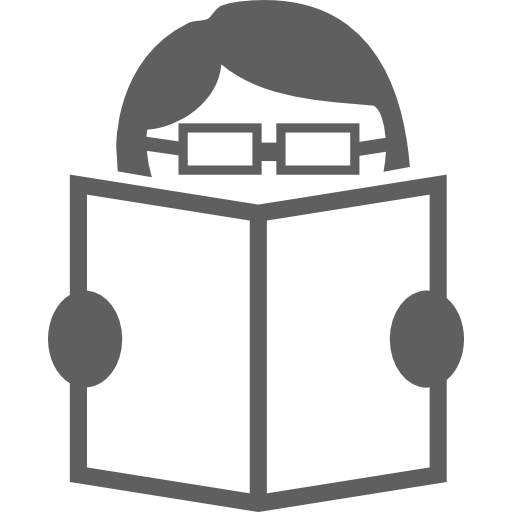 על מה נדבר היום?
זהירות – מצגות!
איך באמת לעצב מצגות בלי מעצב?
 למה חשוב להשתמש בתמונות ודימויים ויזואליים?
 איך מונעים עומס קוגנטיבי? 
 איך עוד עוזרים ללומדים?
 ואיך מפצים על העדר כריזמה של התוכן או המרצה?
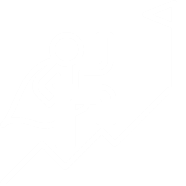 כוחו של דימוי
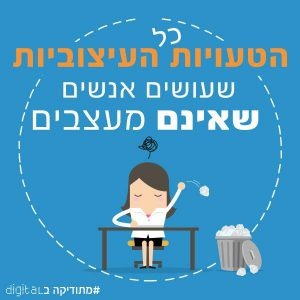 כל הטעויות העיצוביות
כוחו של דימוי
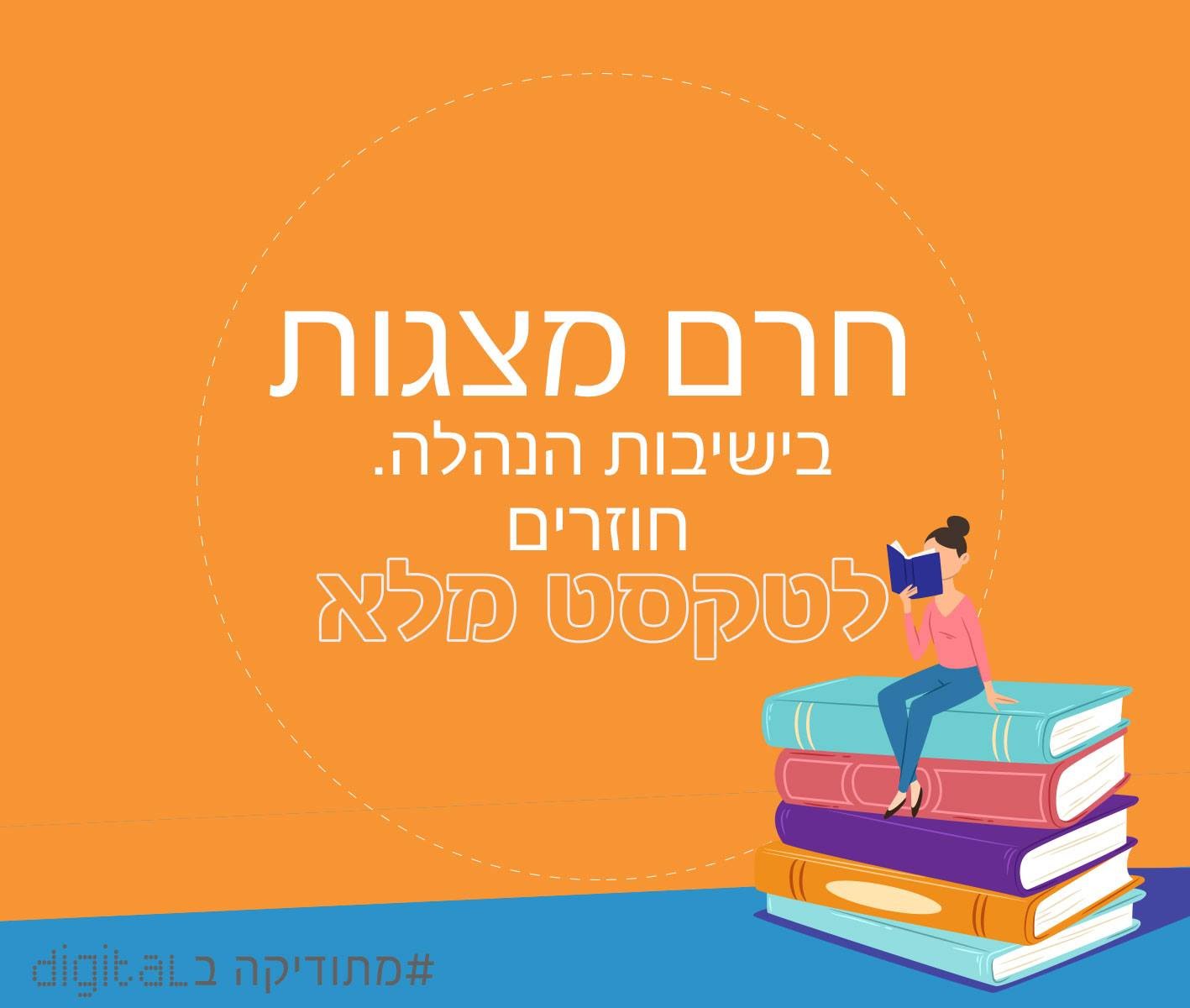 חרם מצגות באמזון
כוחו של דימוי
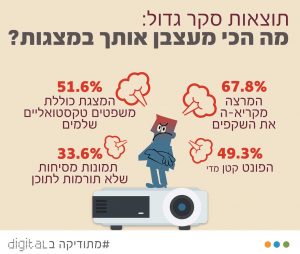 מה הכי מעצבן במצגות
אז איך מאווררים?
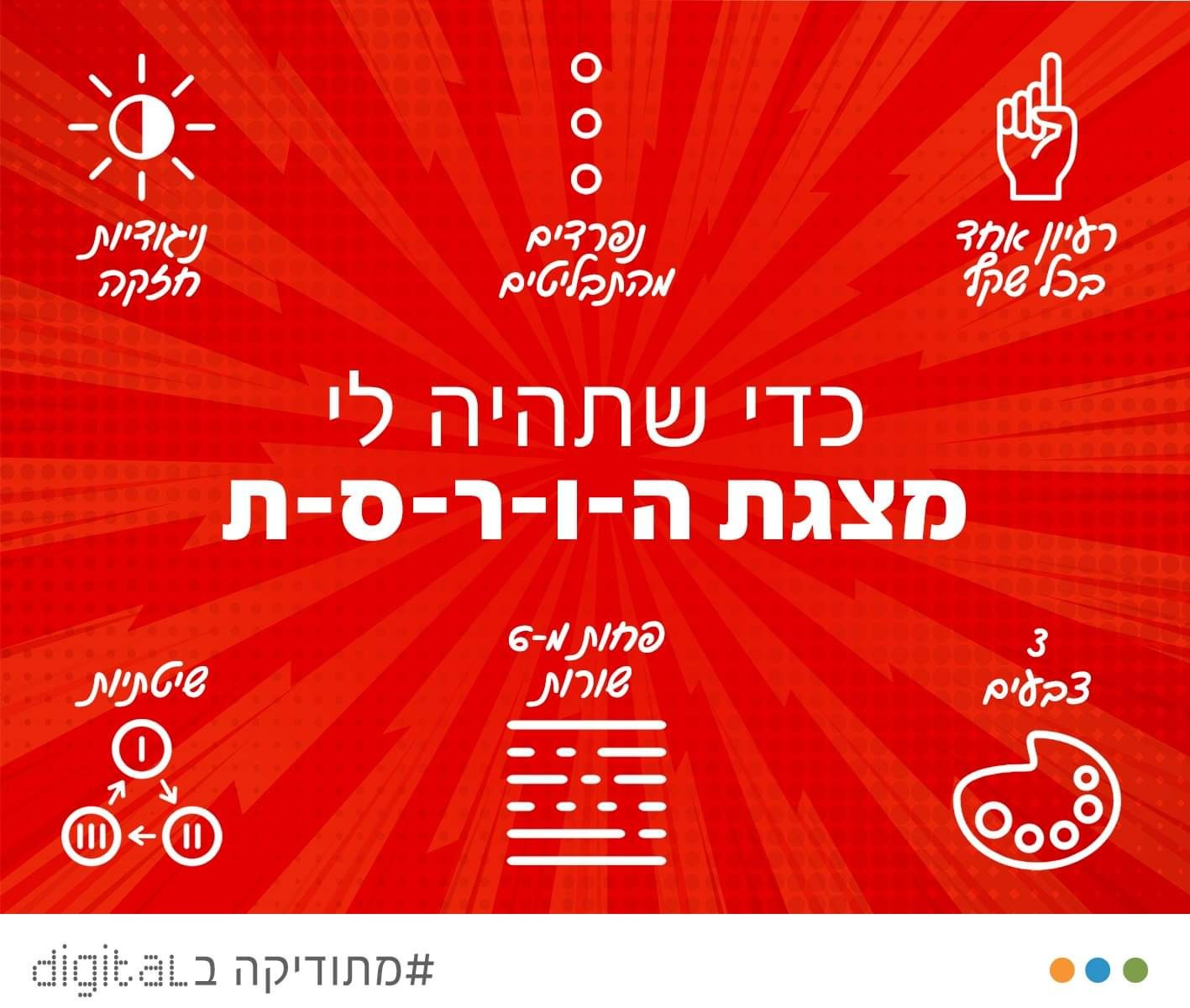 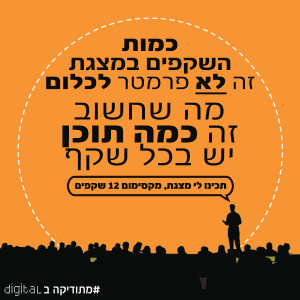 אז איך מאווררים?
כמות השקפים היא לא פרמטר
מצגות לדיגיטל
פונט 24 לפחות
מיעוט טקסט
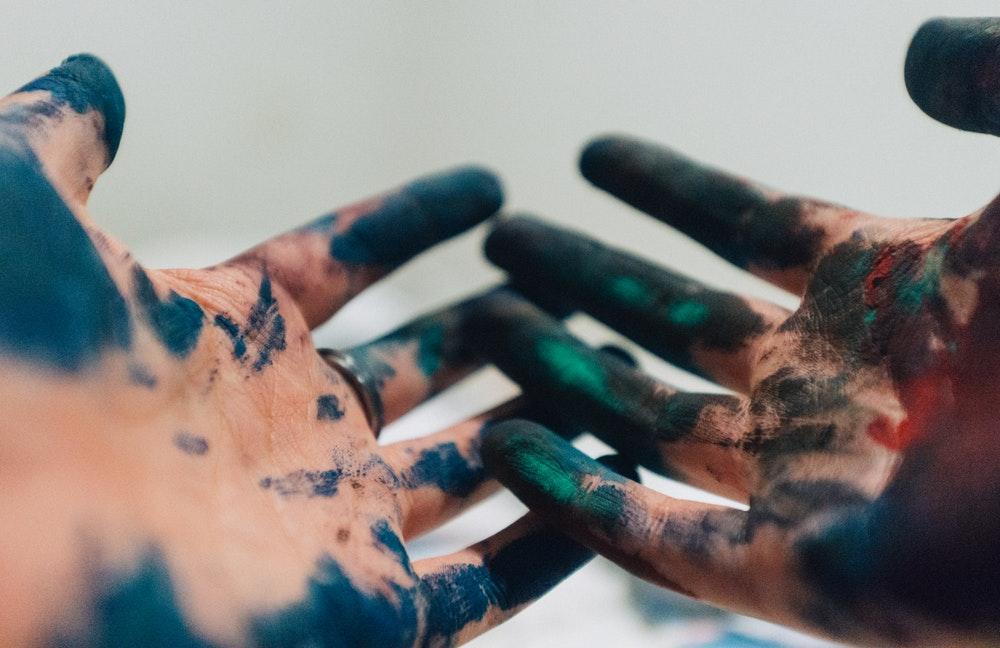 דימויים חזקים
חשיפה מדורגת
יצירת הקשר
[Speaker Notes: פונט 24 (לפחות)
מיעוט טקסטים
חשיפה מדורגת
דימויים חזקים
יצירת הקשר]
אוריינטציה ללומדים – מסך מארגן
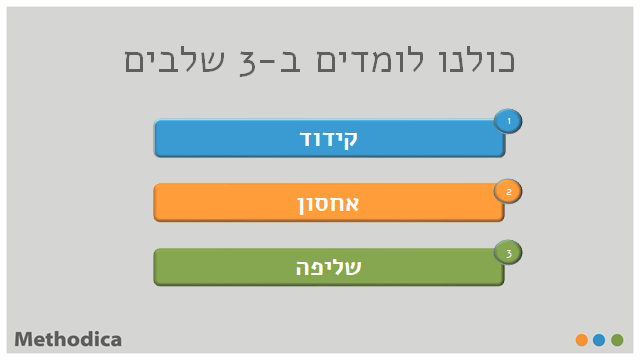 מה מפריע ל-PPT?
מערך שיעור למרצה
"נוכל לקבל את המצגת"? (דפי כתיבה ללומד)
למידה עצמית באמצעות מצגות
המצגת כמסמך עבודה
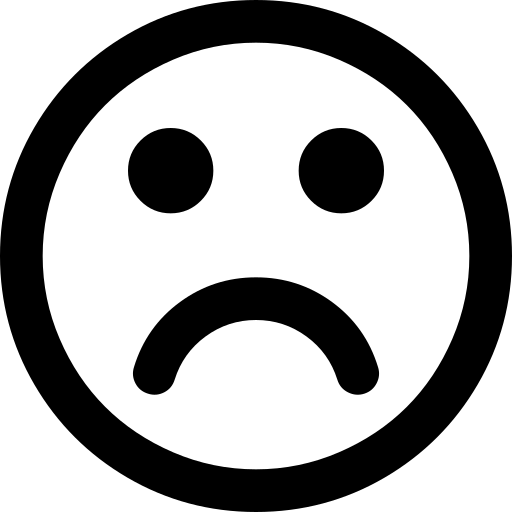 אז איך מאווררים?
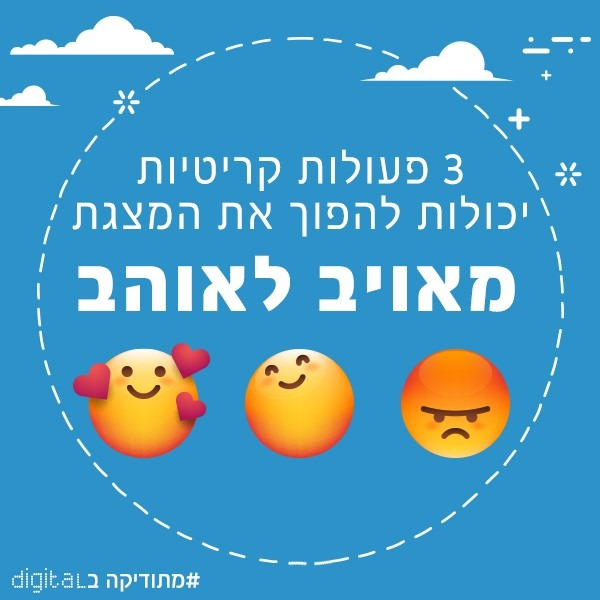 3 פעולות קריטיות
איך עושים את זה נכון?
Image first -
קודם כל תמונה ואח"כ טקסט
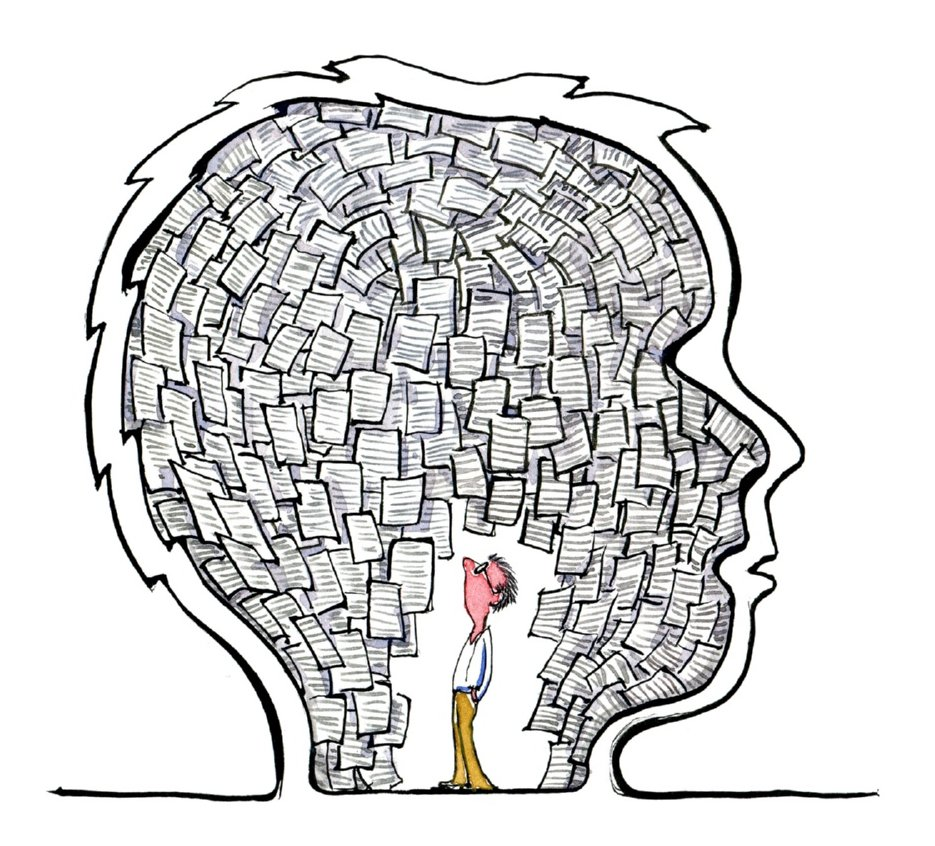 איך עושים את זה נכון?
מינימום טקסט במצגת
טקסטים למרצים –בהערות
טקסטים ללומדים – בנפרד
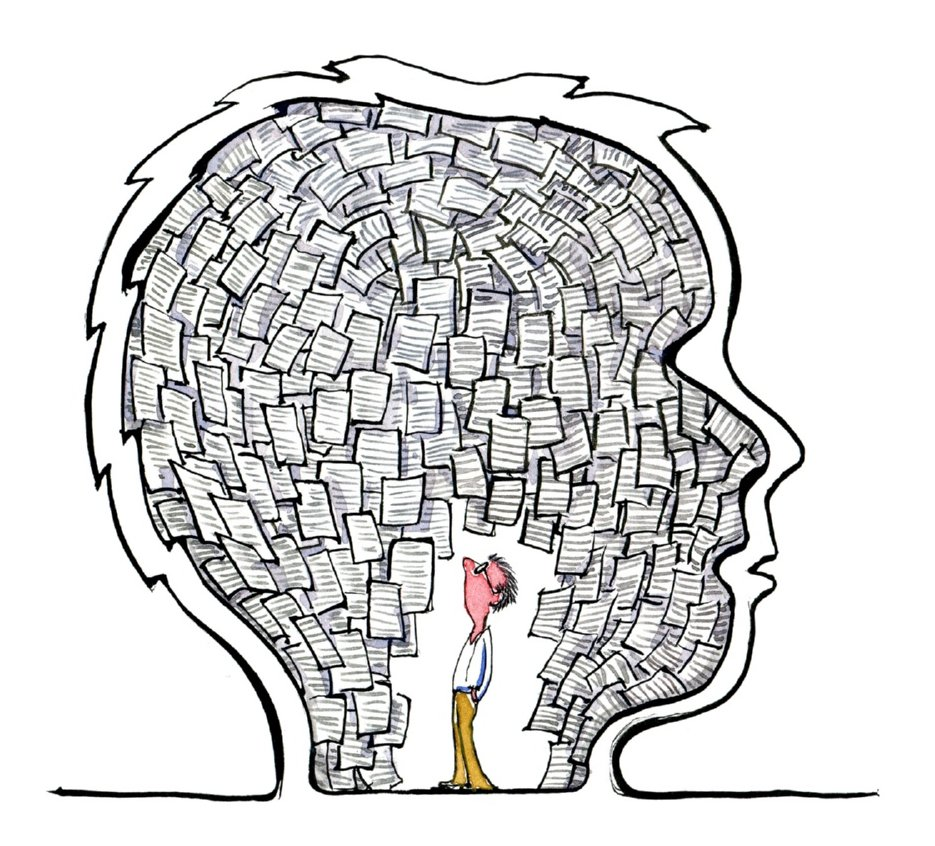 איך עושים את זה נכון?
להחשיך או להלבין את המסך כשצריך
לשלב מסכי הפוגה
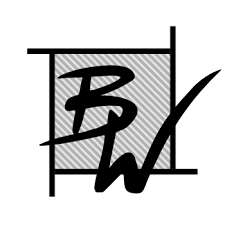 איך עושים את זה נכון?
שומרים על אחידות 
משכפלים שקף ומחליפים תמונה/מלל
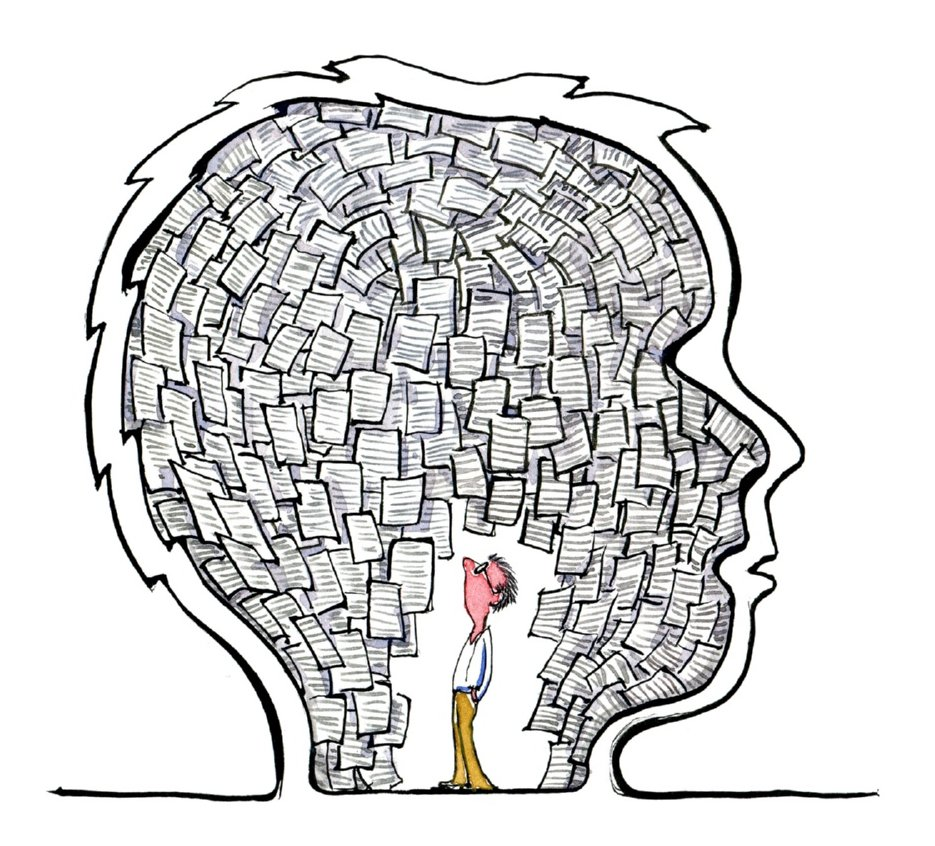 איך תרצו את הקפה שלכם?
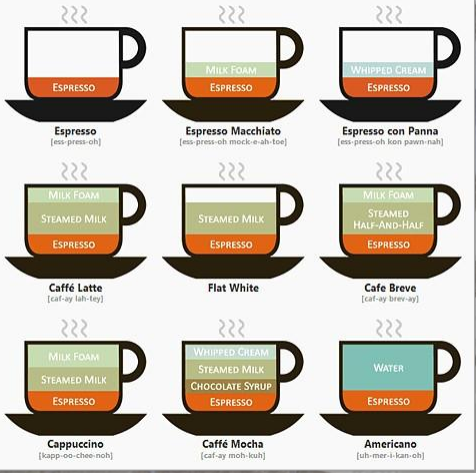 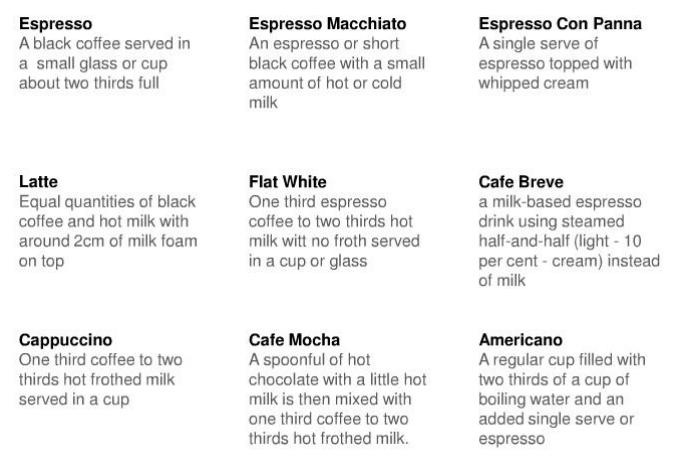 קידוד כפול
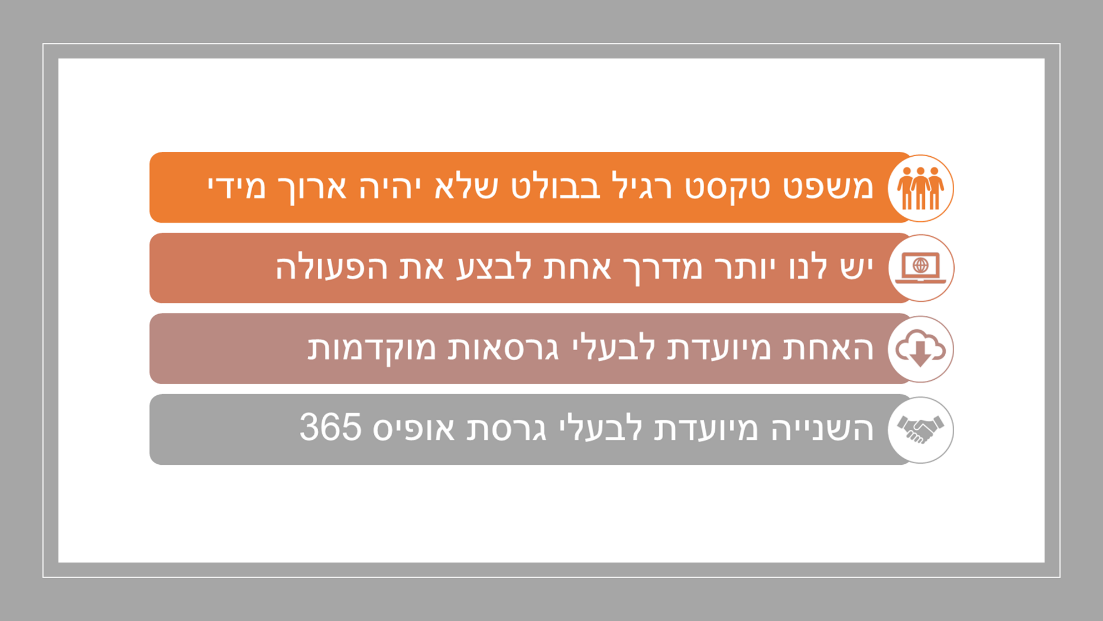 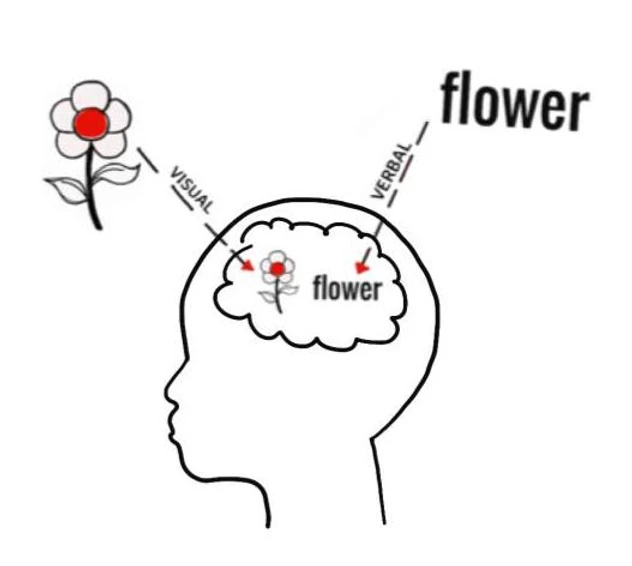 כוחה של תמונה
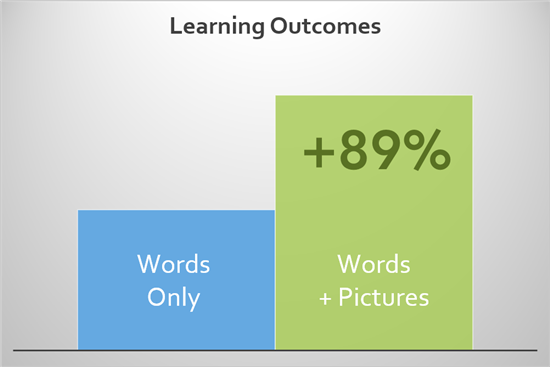 מלל בלבד
מלל ותמונה
https://community.articulate.com/articles/coherence-principle-less-material-for-better-learning
זהירות תמונות!
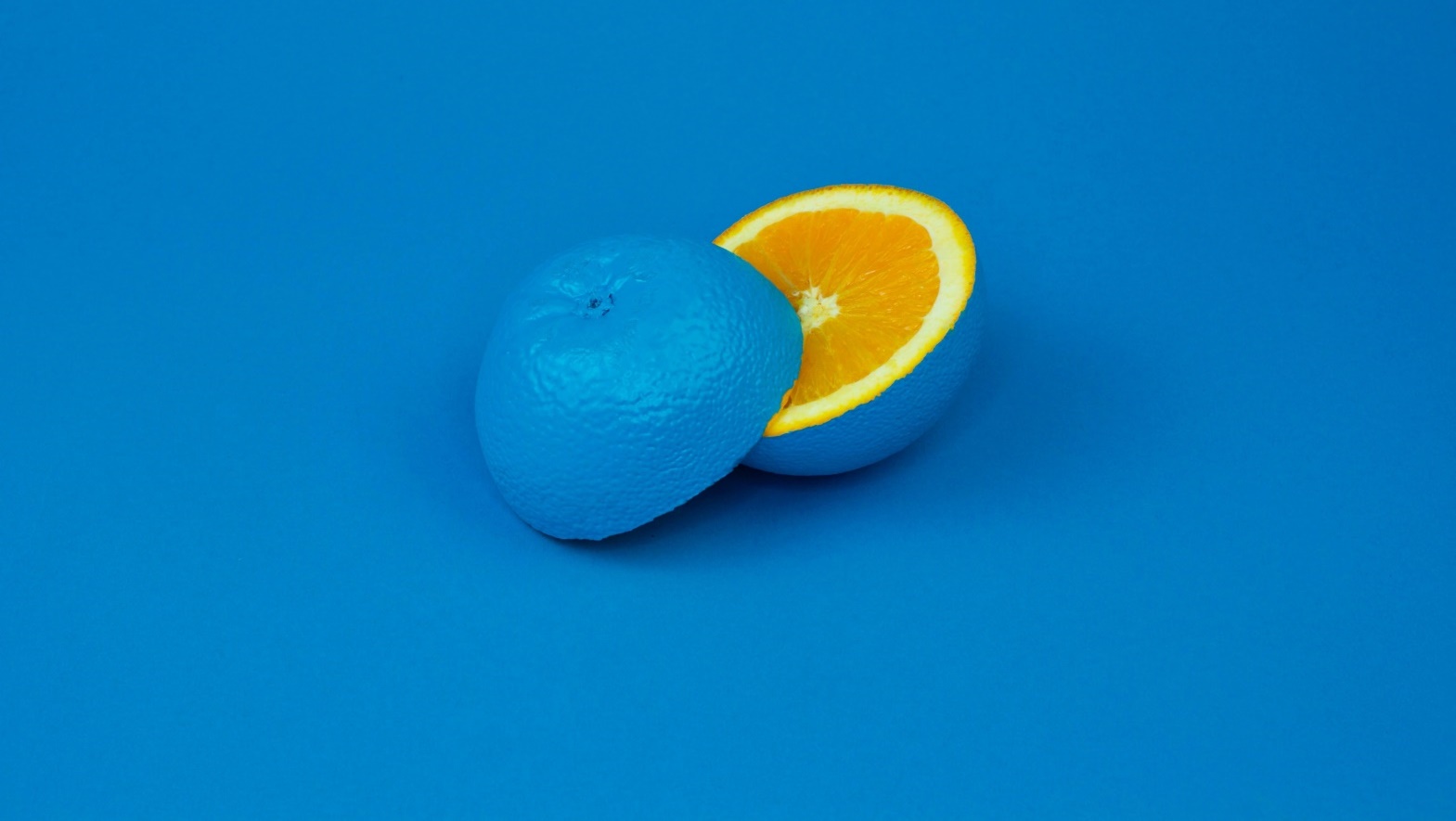 כשזה יותר מדי...
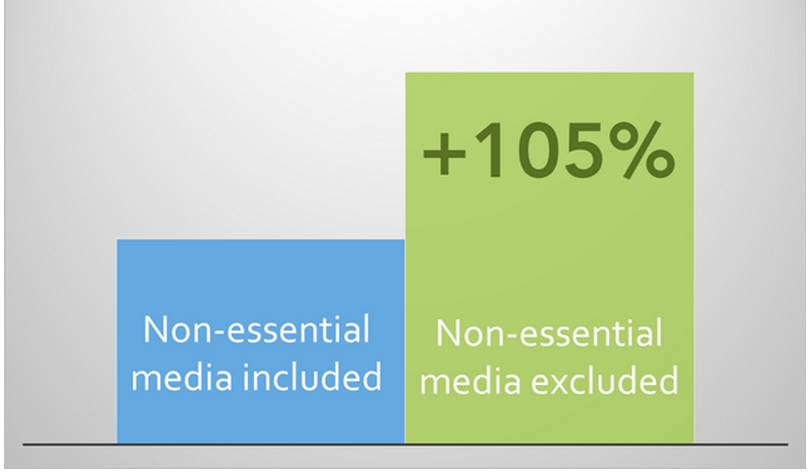 מדיה לא חיונית
מדיה חיונית
https://community.articulate.com/articles/coherence-principle-less-material-for-better-learning
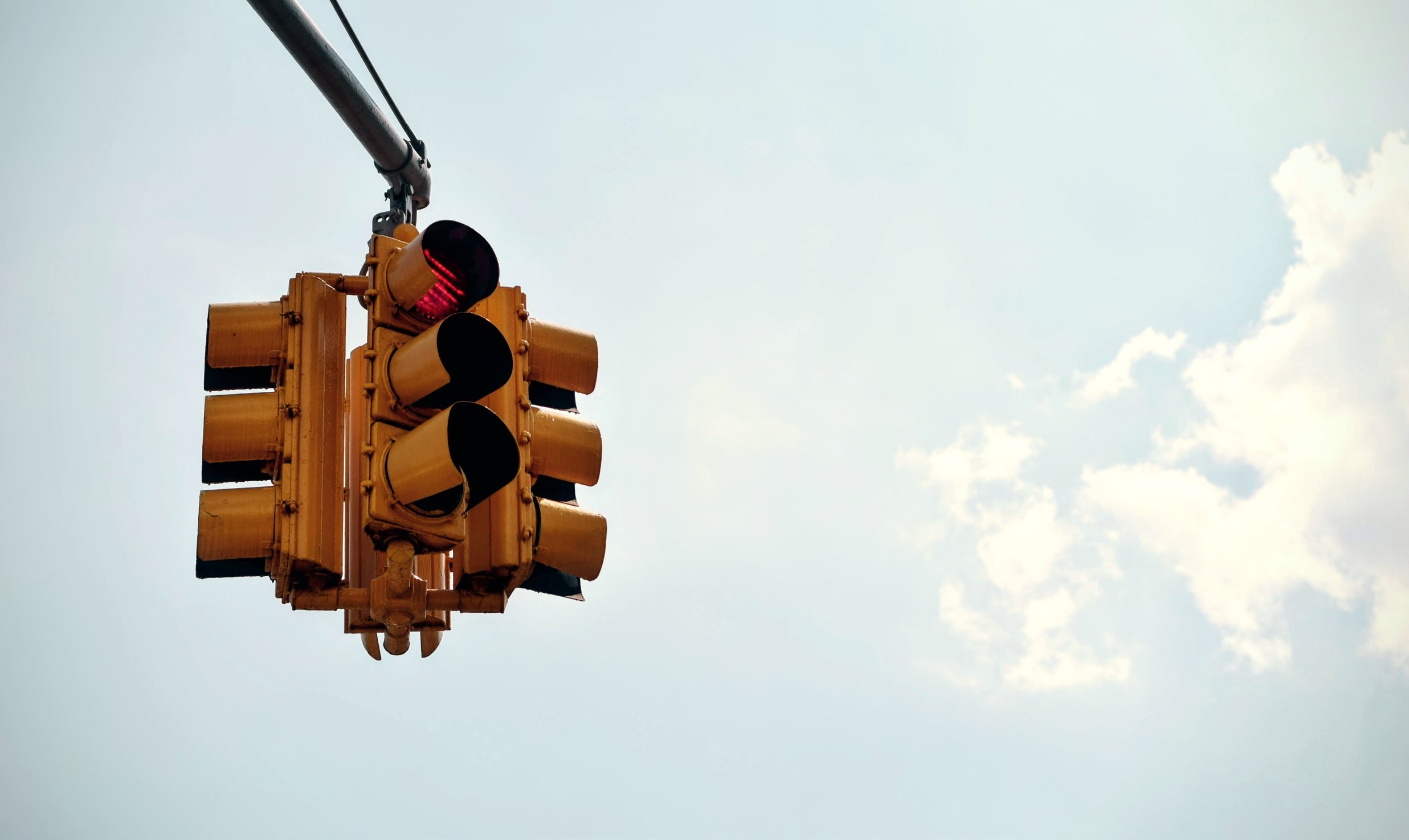 תמונה לעולם לא תשמש כקישוט!
אז מה עושים? חושבים בדימויים
האם תמונה תוכל לסייע?
האם אייקון יוכל לסייע?
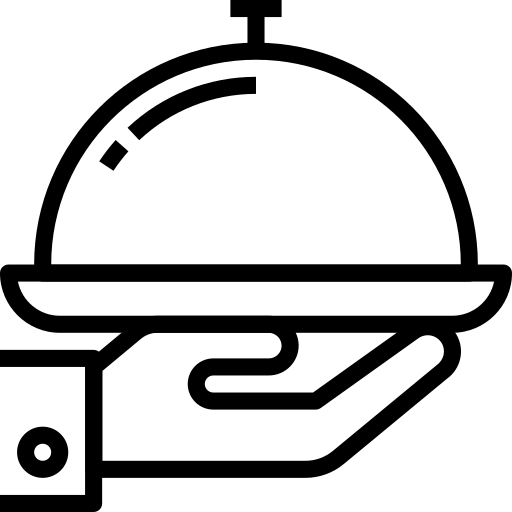 מקורות זמינים לרשותכם
Unsplash
Freepik
Pixabay
Flaticon
Iconmonstr
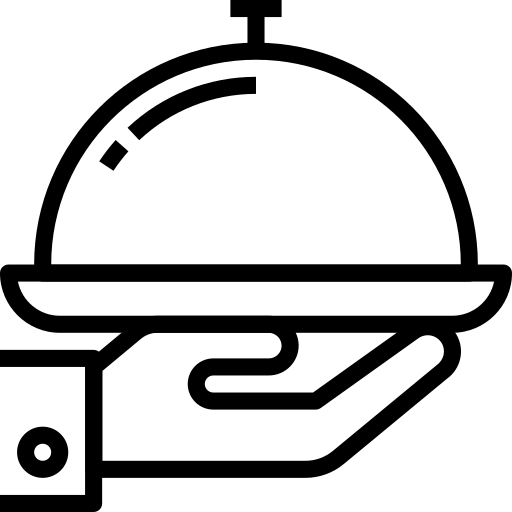 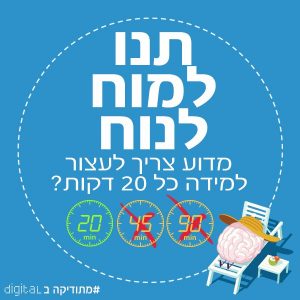 תנו למוח לנוח
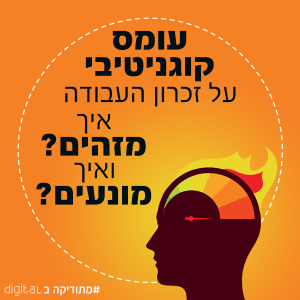 עומס קוגנטיבי
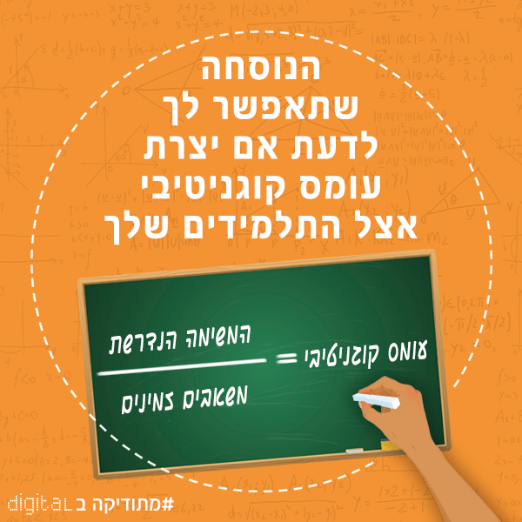 הפחתת נפח קוגנטיבי
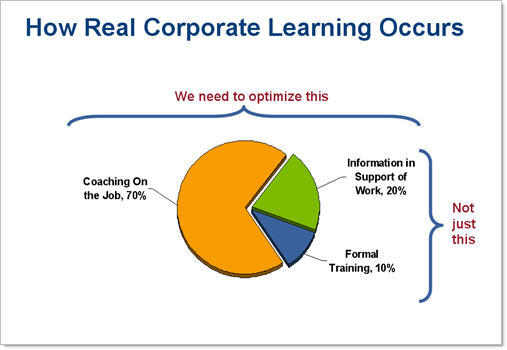 בידול
בידול רשתות לצורך הטרמה אפקטיבית
מלחמת העולם השניה
מלחמת העולם הראשונה
[Speaker Notes: ROI]
בואו נסתכל על הטקסט הבא
יהודית מנהלת את אגף ההדרכה. שגית מנהלת את מחלקת הדרכת המיומנויות.
חן, אמיר וסימה עובדים יחד עם שגית.
אמיר מנהל את מחלקת הדרכות המקצועיות. יוחאי, שיר ונועם מדווחים לאמיר.
חן, יוחאי ושגית עובדים ביחד על פרויקט הקוד האתי.
[Speaker Notes: מיהו האדם הבכיר ביותר בשעובד בפרויקט הקוד האתי?
מאיזה מחלקה מגיעים רוב העובדים של פרויקט הקוד האתי?
מיהם האנשים שכלל לא מעורבים בפרויקט הקוד האתי?]
בואו נסתכל על הטקסט הבא
מיהו האדם הבכיר ביותר בשעובד בפרויקט הקוד האתי?
מאיזה מחלקה מגיעים רוב העובדים של פרויקט הקוד האתי?
מיהם האנשים שכלל לא מעורבים בפרויקט הקוד האתי?
מנהלת אגף ההדרכה
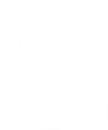 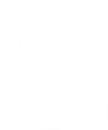 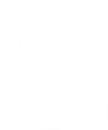 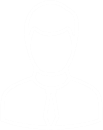 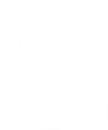 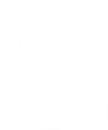 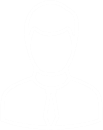 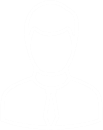 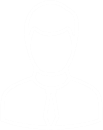 יהודית
הדרכות מקצועיות
הדרכות מיומנויות
שגית
אמיר
פרויקטהקודהאתי
נועם
שיר
יוחאי
סימה
עינת
חן
מיהו האדם הבכיר ביותר בשעובד בפרויקט הקוד האתי?
מאיזה מחלקה מגיעים רוב העובדים של פרויקט הקוד האתי?
מיהם האנשים שכלל לא מעורבים בפרויקט הקוד האתי?
עץ קבלת החלטות
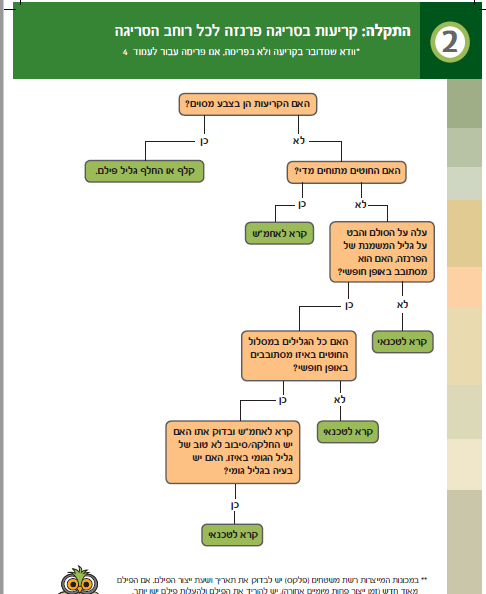 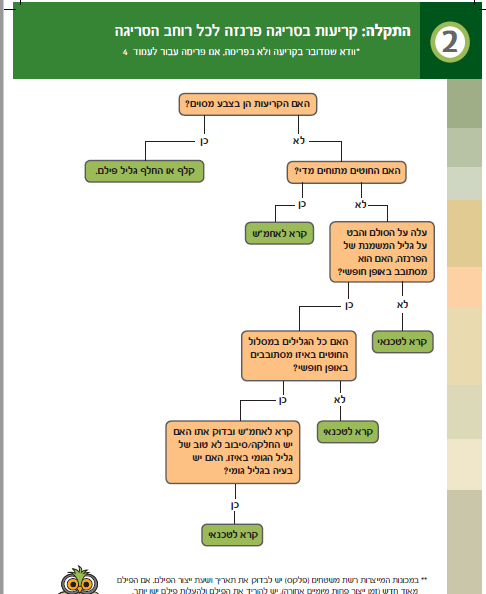 עץ קבלת החלטות
כוחו של תרשים
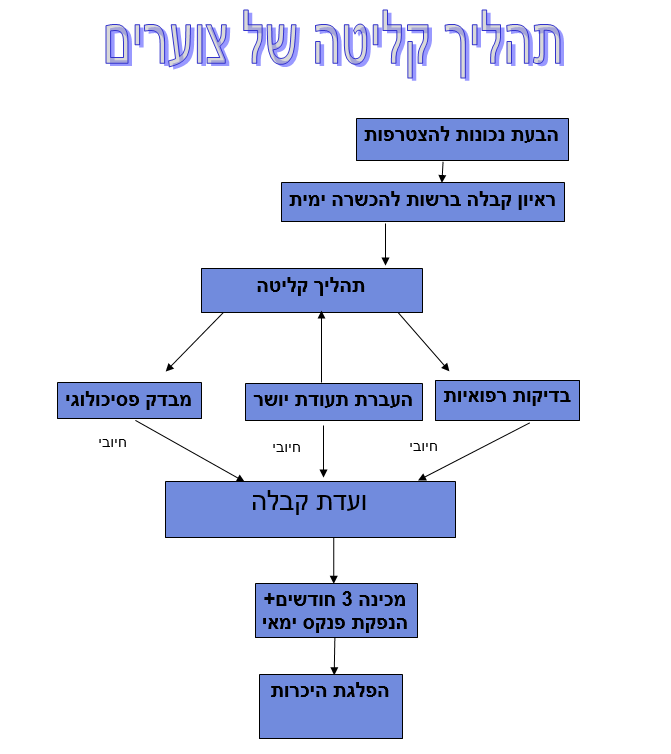 [Speaker Notes: מיהו האדם הבכיר ביותר בשעובד בפרויקט הקוד האתי?
מאיזה מחלקה מגיעים רוב העובדים של פרויקט הקוד האתי?
מיהם האנשים שכלל לא מעורבים בפרויקט הקוד האתי?]
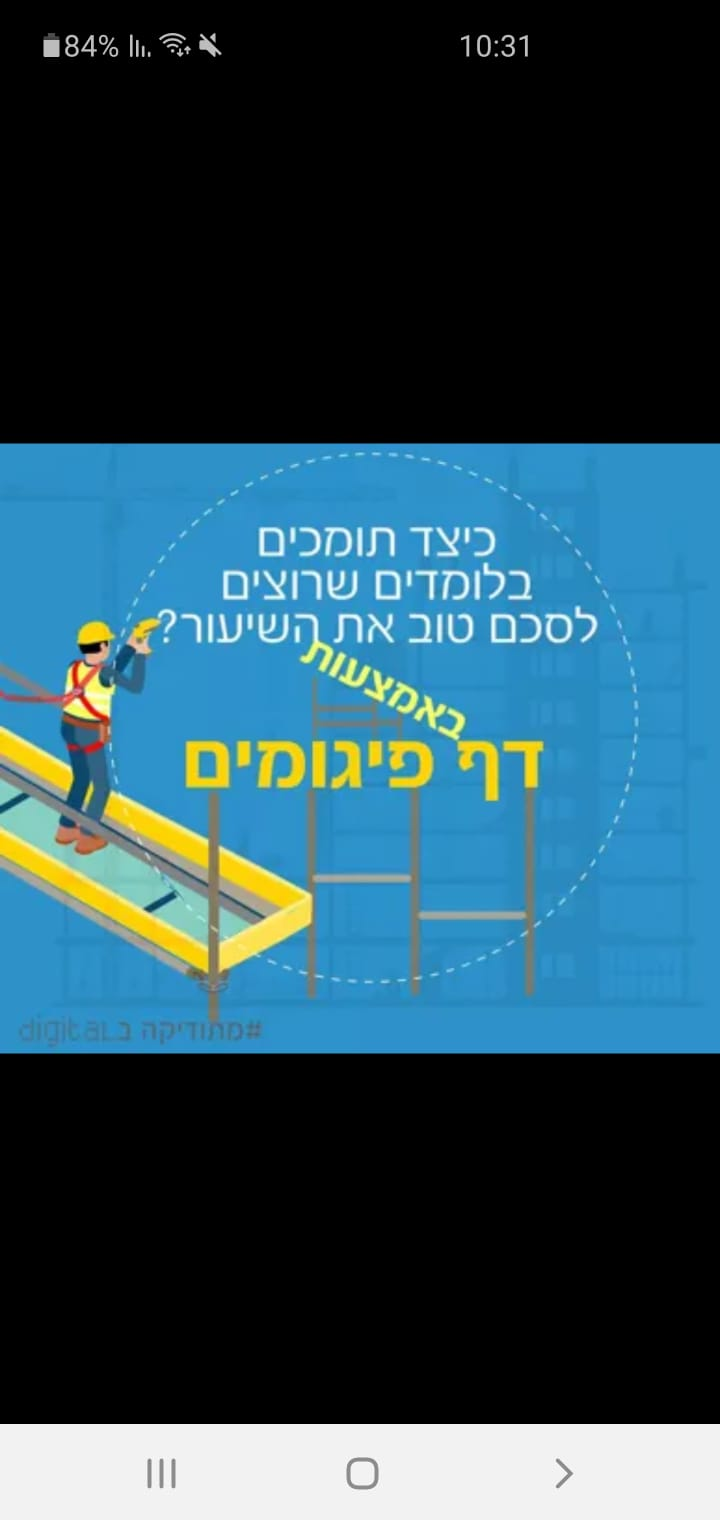 דף פיגומים
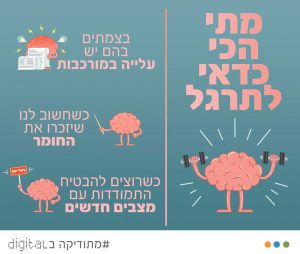 מתי הכי כדאי לתרגל
שימוש בטבלאות – לא רק נתונים
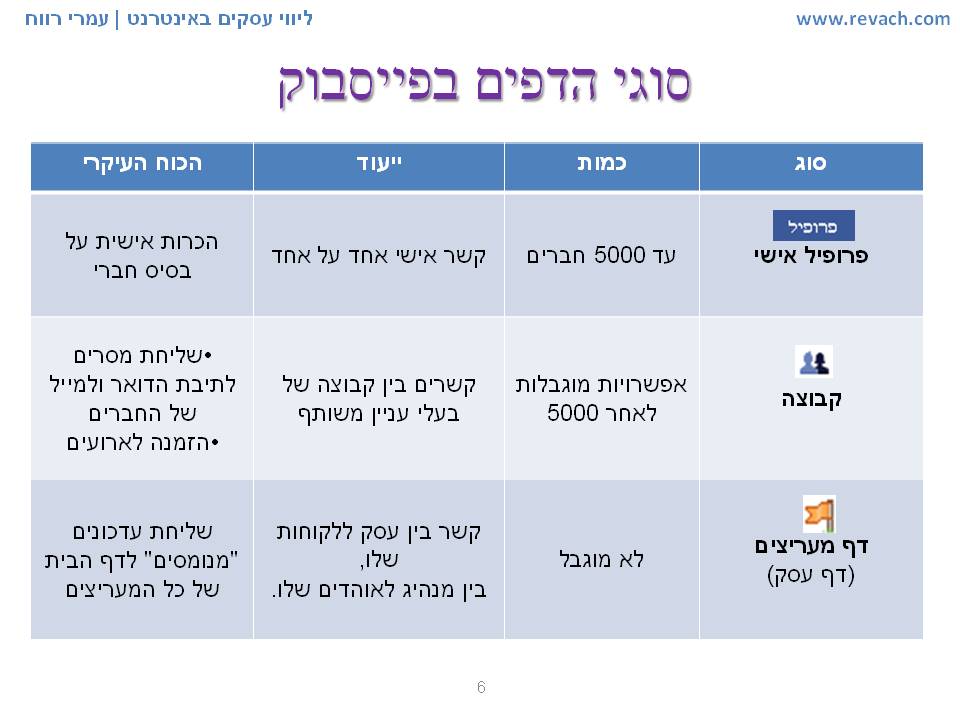 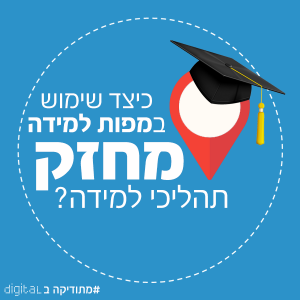 מפות למידה
מפת למידה –כלי עזר ללומד
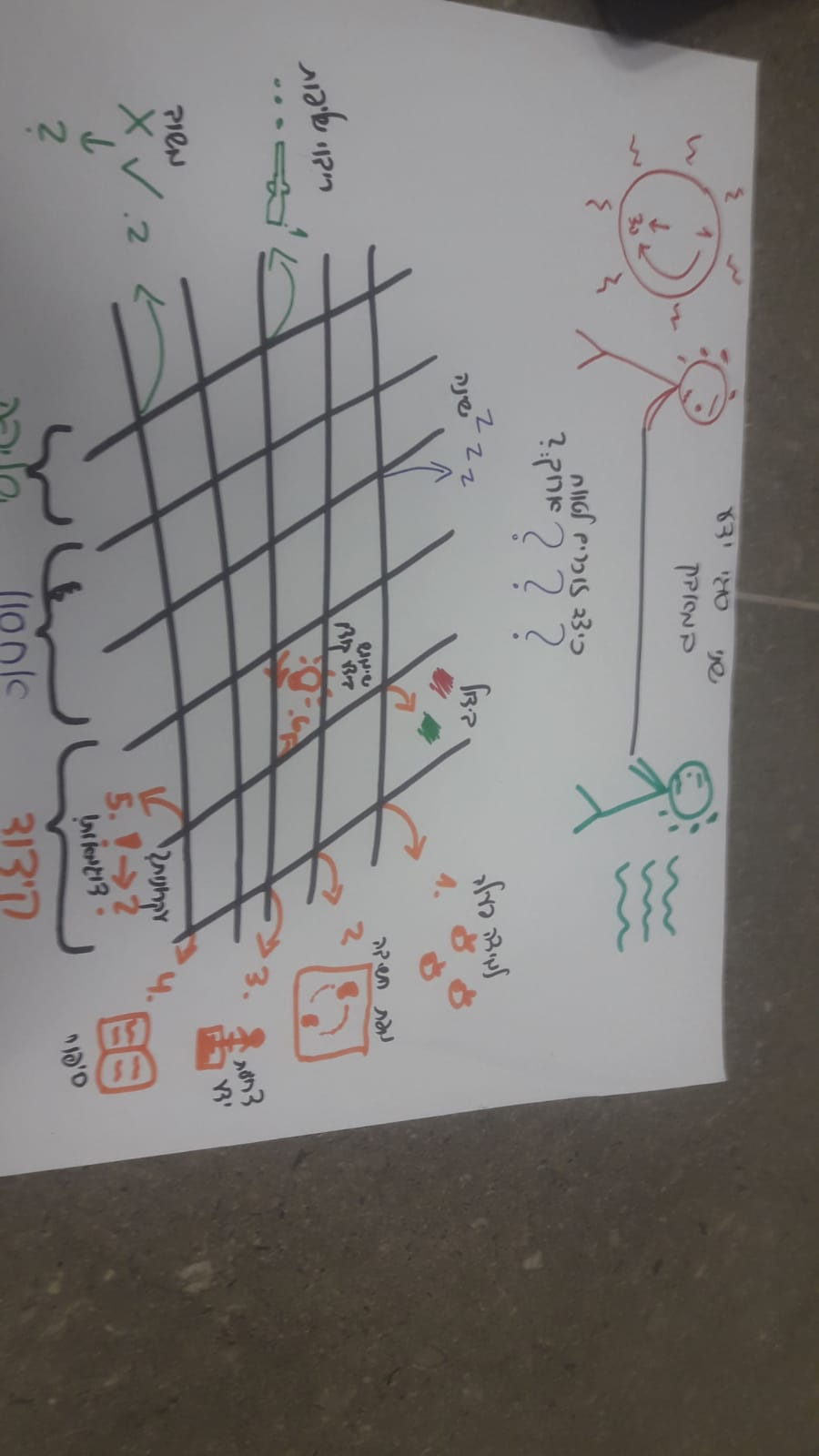 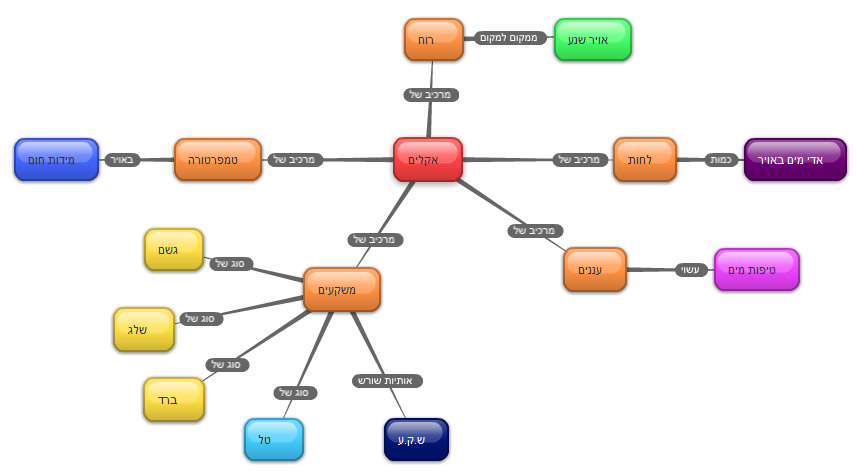 מפת למידה – הנחיות ללומדים
להקשיב ולרשום נקודות מרכזיות
להכין את המפה איך שהכי נוח לך
כל התוכן חייב להיות בפנים
כמה שפחות טקסט
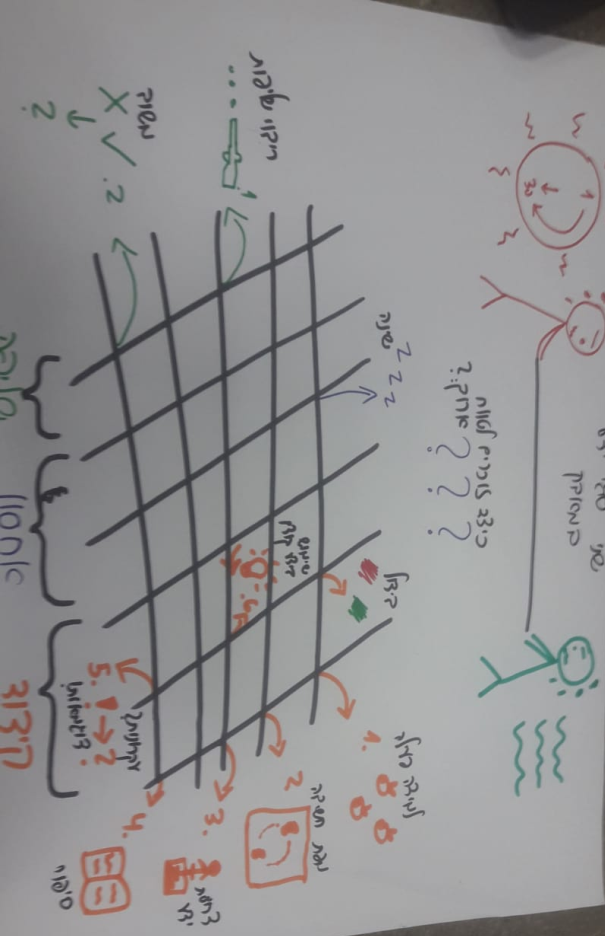 אז מה ניקח מפה?
דימויים חזקים שמסייעים למסר
תרשים שווה לפחות אלף מילים
להשתמש בתרגולים במקומות הנכונים
טבלאות מלאות/ריקות או "פיגומים" 
מפות למידה
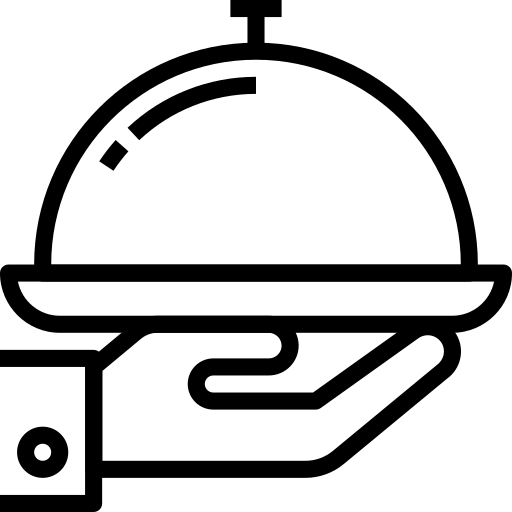 [Speaker Notes: דגשים להצגה:
השתקת מיקרופונים 
רקע לוידיאו – משעשע לרגע
סקרים – לבדוק אם אפשר גם ביוזר של החינוך
חלוקה לחדרים – לבדוק אם אפשר גם ביוזר של החינוך
הקלטת השיעור
שיתוף מסך – רק המסך הרלוונטי
אפשרויות כניסה – דרך טלפון או אפליקציה – לבדוק אם אפשר גם ביוזר של החינוך]
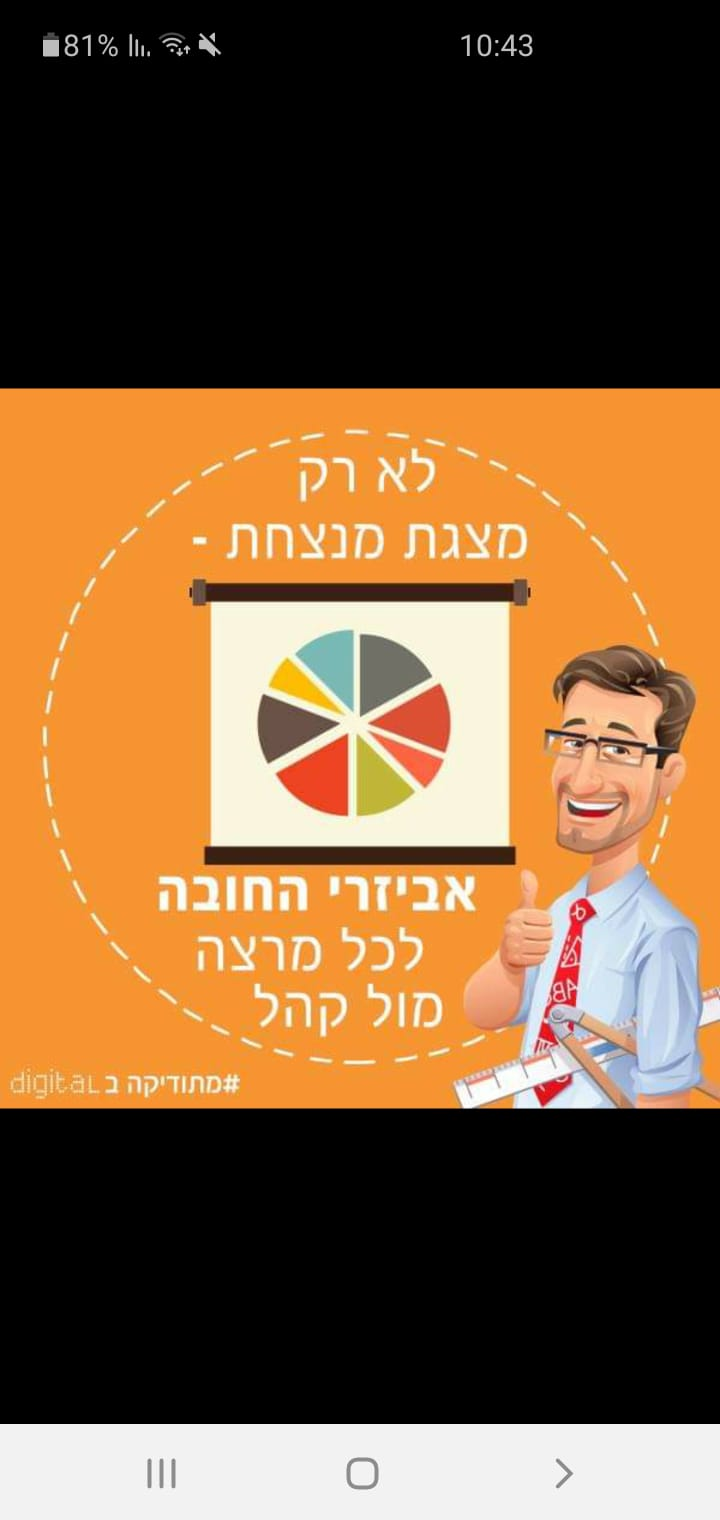 לא רק מצגת - אביזרי החובה לכל מרצה
אז איך מאווררים?
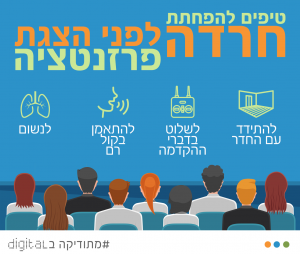 טיפים להפחתת חרדה
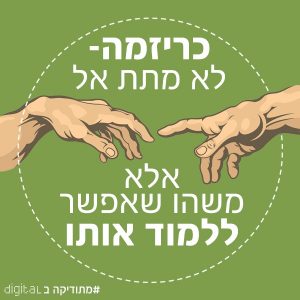 כריזמה היא לא מתת אל
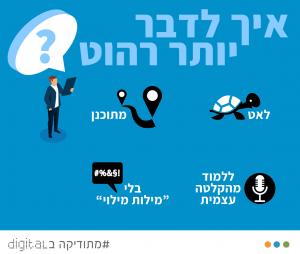 איך לדבר יותר רהוט
תודה רבה
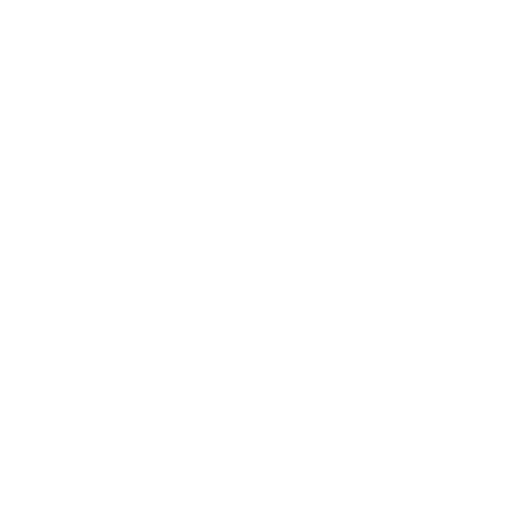 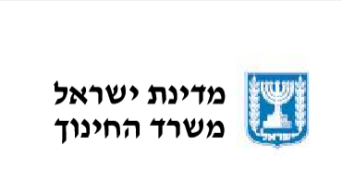 שימוש ביצירות מוגנות בזכויות יוצרים ואיתור בעלי זכויות
השימוש ביצירות במהלך שידור זה נעשה לפי סעיף 27א לחוק זכות יוצרים, תשס"ח-2007. אם הינך בעל הזכויות באחת היצירות, באפשרותך לבקש מאיתנו לחדול מהשימוש ביצירה, זאת באמצעות פנייה לדוא"ל rights@education.gov.il